StarterScrivi quattro frasi in italiano che descrivano la foto
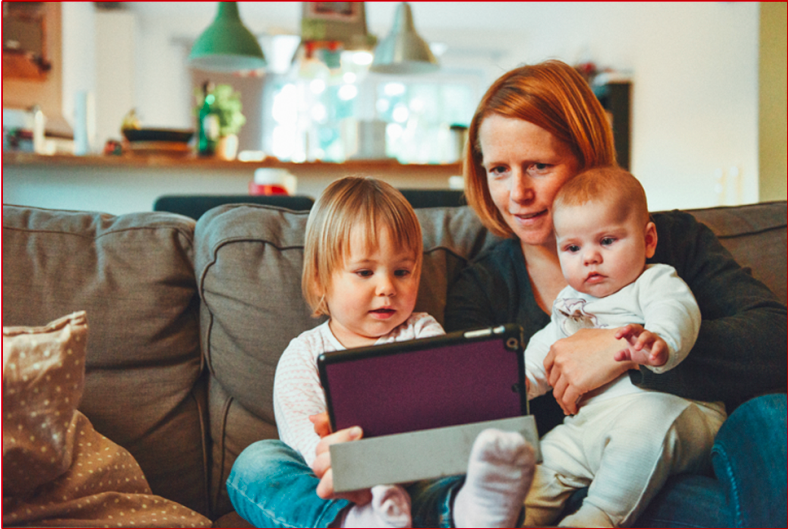 Scegli la forma corretta del verbo Avere
La mia amica Laura ed io hai/hanno/abbiamo (chattare) in una sala chat
Maria ha/ho/avete (decidere) di smettere di usare Twitter
I miei amici non hai/hanno/ha (mandare) una email
Io abbiamo/ho/hanno (dovere) scaricare l’applicazione un’altra volta
E tu? Hanno/avete/hai una connessione internet?
Voi avete/hanno/ho (comprare) la nuova edizione?
Lavora con un compagno. Fai e rispondi le seguenti domande. Dí almeno due cose, per esempio una opinione e una ragione.
É fantastico perché leggo sulla vita delle celebritá e mi piace mandare messagi corti.
Cosa pensi di Twitter?
Qual é la tua opinione su Facebook?
Credi che le email siano utili?
Hai un blog?
Passi molto tempo su Skype?
Ti interessa instagram?
Cosa pensi di Youtube?
Scrivi una mail di 80-100 parole ad un/a amico/a italiano/a. Includi le seguenti informazioni:- la tua opinione sulle reti sociali- quando le usi- qual é la tua rete sociale preferita e perché- ció che hai fatto oggi in linea
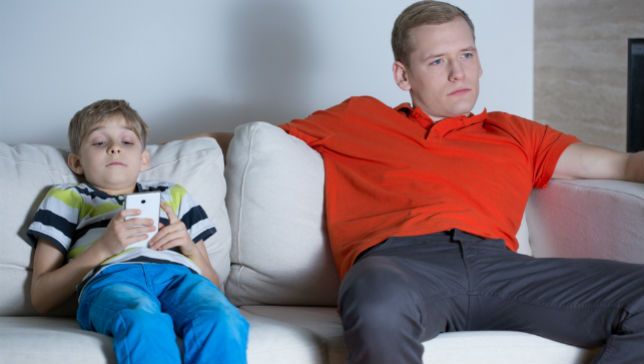